The muscular tissues
Prepared by : Amal Awad Al-Harbi
1
General characteristics of the muscular tissues:
The cells of the muscular tissues are elongated elements, named muscle fibers.
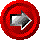 The cytoplasm of the muscle fiber, the sarcoplasm, contains myofibrils. These fibrils are made up of the proteins actin and myosin.
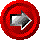 The plasma membrane of the muscle fiber is called the sarcolemma.
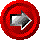 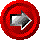 Muscle fibers are called striated or smooth (non-striated) according to the presence or absence of transverse striations
Muscle fibers may be voluntary (when their contraction is under the control of will), or involuntary (when it is beyond the control of will).
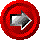 There are three types of muscle fibers:
Skeletal muscles, which are voluntary and striated.
Smooth muscles, which are involuntary and non-striated.
Cardiac muscles, which are involuntary and striated.
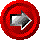 Prepared by : Amal Awad Al-Harbi
2
Skeletal (Striated muscle)
An elongated, unbranched, cylindrical cell, with numerous peripheral flattened nuclei attached to the skeleton
Transversely striated
Voluntary
Nucleus shape & location
An elongated or rod-shaped located peripherally
Prepared by : Amal Awad Al-Harbi
3
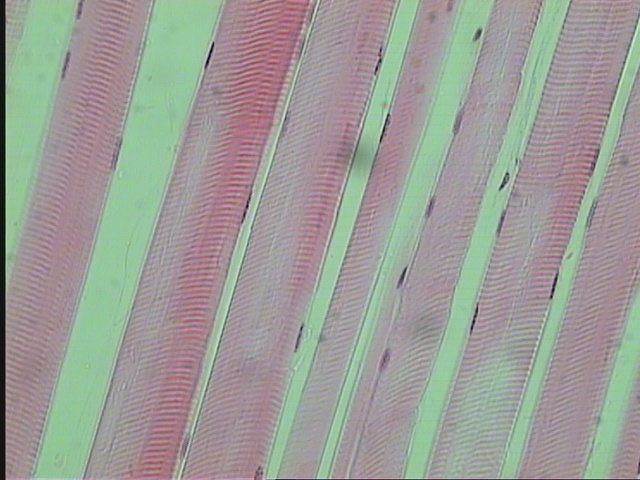 L.S of Striated Muscles Fibers (skeletal muscle fibers)
sarcolemma
nuclei
Connective
tissue
Dark and light bands
Muscle fiber
Prepared by : Amal Awad Al-Harbi
4
T.S of skeletal muscle:
Each individual muscle fiber is surrounded by a delicate connective tissue, the endomysium.

Bundles or groups of fibers are wrapped by a dense connective tissue called the perimysium.

- The whole muscle (formed of several bundles) is covered by a dense connective tissue sheath, the epimysium.
Prepared by : Amal Awad Al-Harbi
5
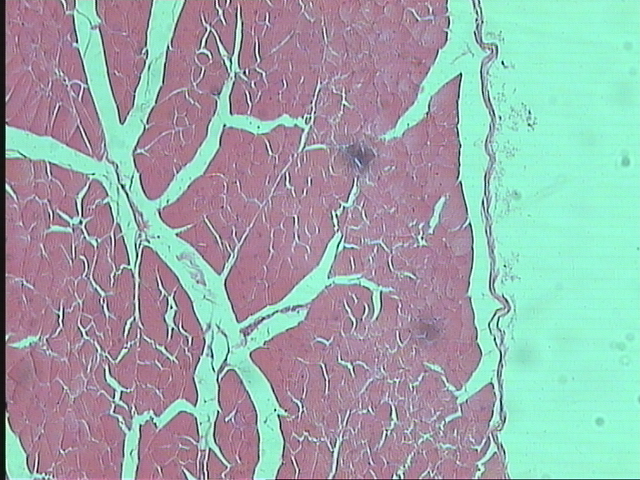 T.S of Striated Muscles Fibers (skeletal muscle fibers)
Endomysium
Perimysium
Epimysium
Prepared by : Amal Awad Al-Harbi
6
Smooth (Unstriated muscle)
An elongated, spindle-shaped cells with pointed ends
unstriated
Involuntary
In the blood vessels, digestive, respiratory, urinary and reproduction system
Nucleus shape & location
An elongated or rod-shaped
Centrally located in the cytoplasm at the widest part of the cell
Prepared by : Amal Awad Al-Harbi
7
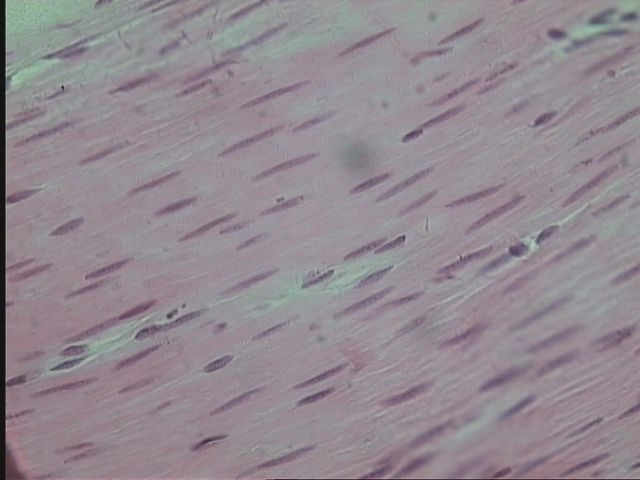 L.S of Smooth Muscles Fibers
nuclei
Muscle fiber
Connective
tissue
Prepared by : Amal Awad Al-Harbi
8
Cardiac muscle
An elongated, branched, mononucleate or binucleate
Striated
Involuntary
In the heart
Nucleus shape & location
Oval
Centrally located
Prepared by : Amal Awad Al-Harbi
9
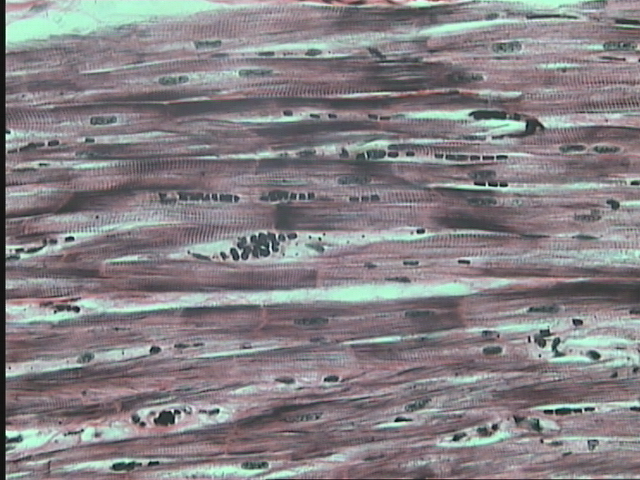 L.S of Cardiac Muscles Fibers
nuclei
Dark and light bands
Connective tissue
intercalated disc
Muscle fiber
Prepared by : Amal Awad Al-Harbi
10
Types of muscle fibers
Prepared by : Amal Awad Al-Harbi
11
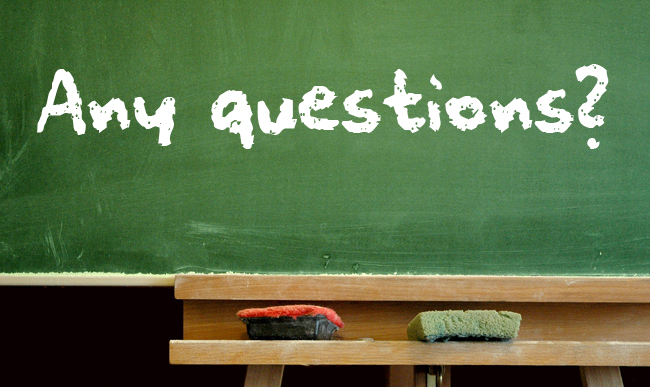 Prepared by : Amal Awad Al-Harbi
12